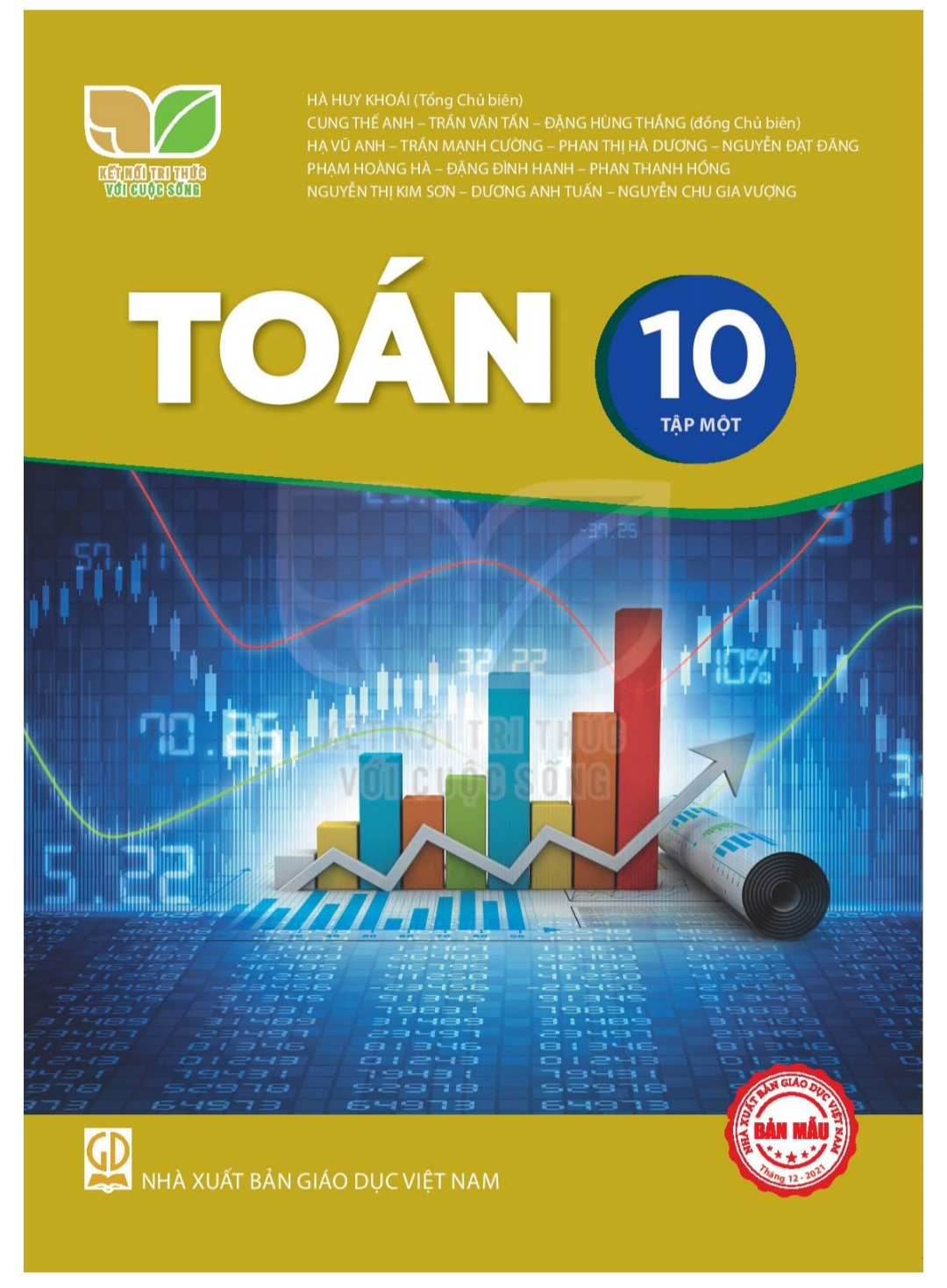 CHƯƠNG II. BẤT PHƯƠNG TRÌNH 
VÀ HỆ BẤT PHƯƠNG TRÌNH BẬC NHẤT HAI ẨN
CHƯƠNG I
§3. Bất phương trình bậc nhất hai ẩn
§4. Hệ bất phương trình bậc nhất hai ẩn
      Bài tập cuối chương II
A – TRẮC NGHIỆM:
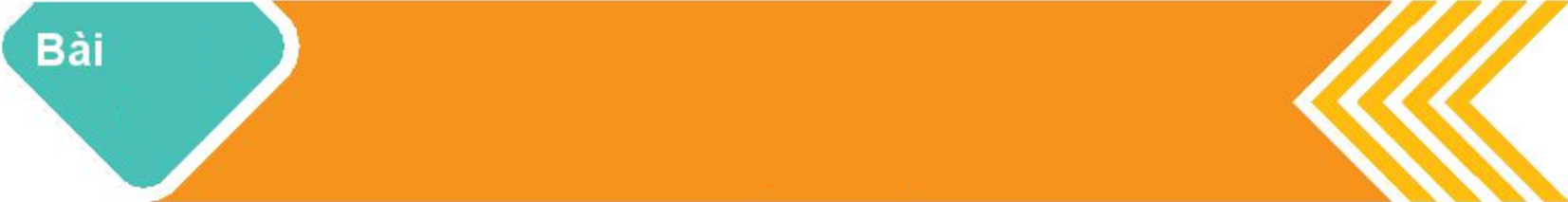 BÀI TẬP CUỐI CHƯƠNG II
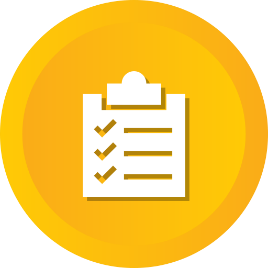 Bất   
                    Phương trình nào sau đây là bất phương trình bật nhất hai ẩn?
CÂU 2.7
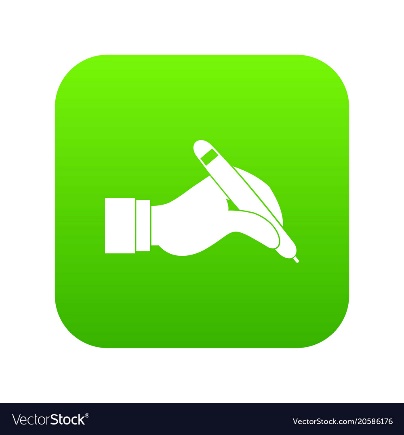 Bài giải
A
A
B
C
D
A – TRẮC NGHIỆM:
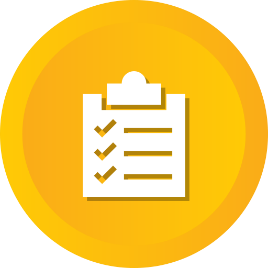 CÂU 2.8
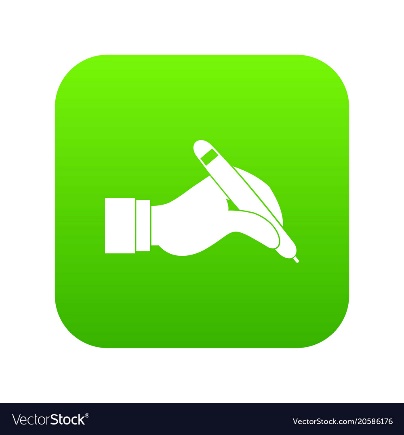 Bài giải
Bất phương trình đã cho có nghiệm duy nhất.
Bất phương trình đã cho vô nghiệm.
A
B
Bất phương trình đã cho có vô số nghiệm.
D
C
C
A – TRẮC NGHIỆM:
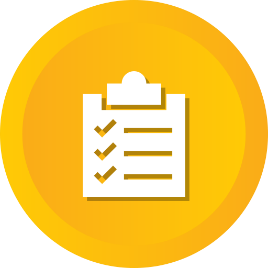 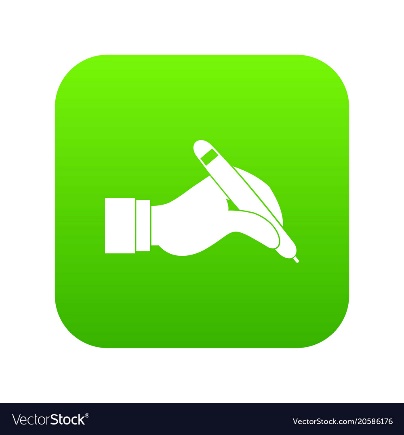 Bài giải
CÂU 2.9
.
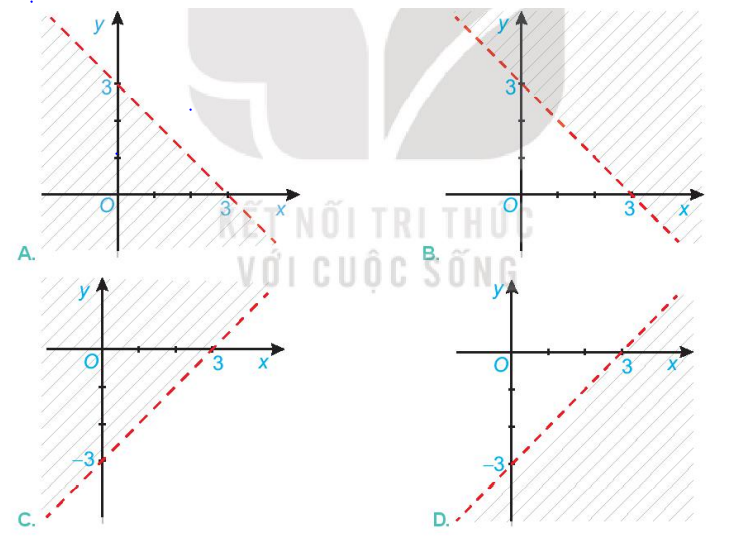 A – TRẮC NGHIỆM:
A
B
C
D
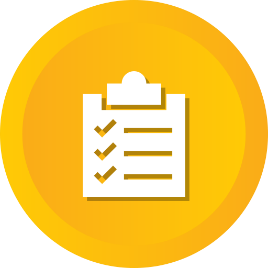 Hệ bất phương trình nào sau đây là hệ bất phương trình bật nhất hai ẩn?
CÂU 2.10
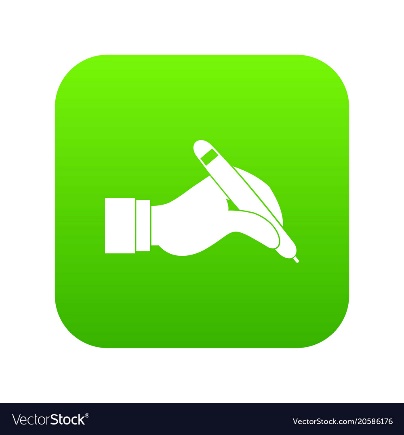 Bài giải
Ta có theo định nghĩa: Hệ bất phương trình bật nhất hai ẩn là một hệ gồm hai hay nhiều bất phương trình bật nhất hai ẩn. Nên chọn A.
A
A – TRẮC NGHIỆM:
A
B
C
D
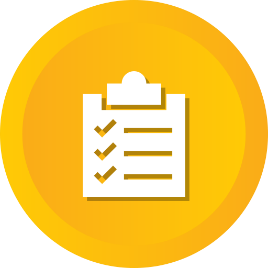 CÂU 2.11
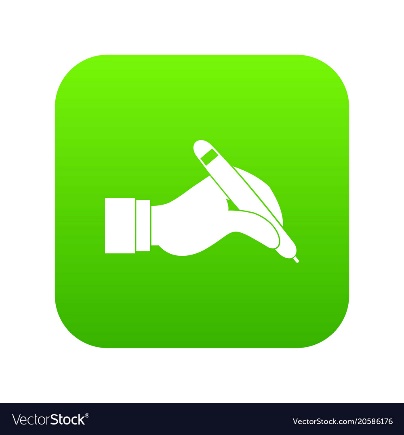 Bài giải
D
B – TỰ LUẬN:
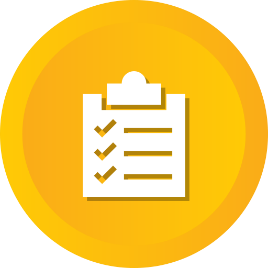 Câu 2.12
Ta có
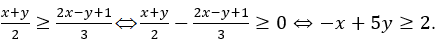 Bài giải
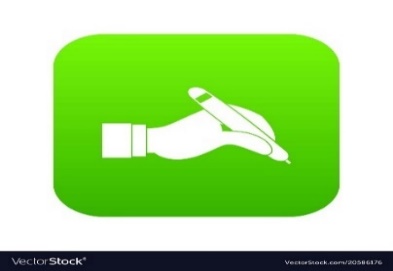 Ta biểu diễn miền nghiệm của bất phương trình -x+5y≥2 trên mặt phẳng tọa độ.
Bước 1. Vẽ đường thẳng d: d:-x+5y=2 trên mặt phẳng tọa độ Oxy.
Bước 2. Lấy điểm M(0;0) không thuộc d và thay x=0,y=0 vào biểu thức -x+5y ta 
được: -0+5.0=0<2 . Do đó miền nghiệm của bất phương trình là nửa mặt phẳng bờ
 là đường thẳng -x+5y=2 không chứa gốc tọa độ (miền không bị gạch).
B – TỰ LUẬN:
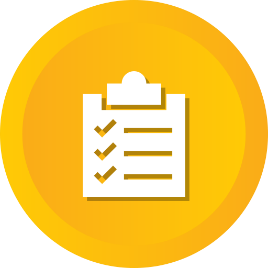 Câu 2.12
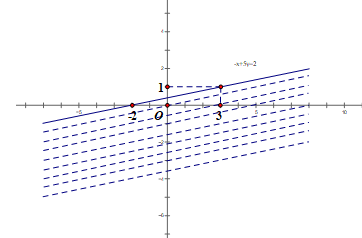 Bài giải
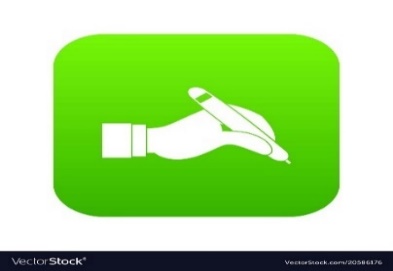 B – TỰ LUẬN:
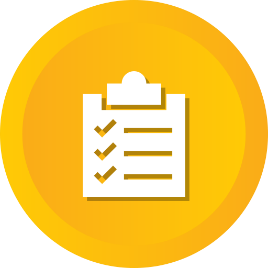 Câu 2.13
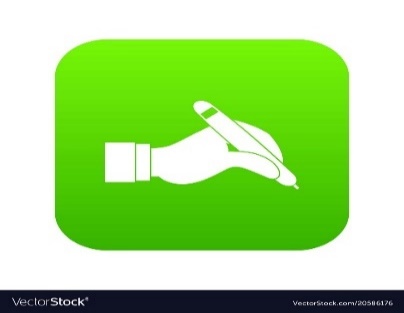 Bài giải
B – TỰ LUẬN:
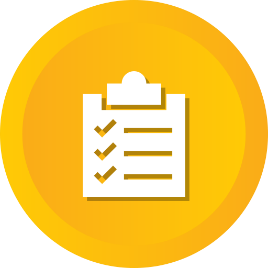 Câu 2.13
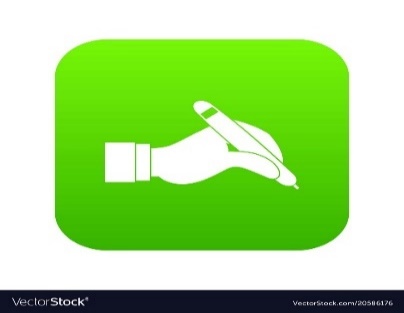 Bài giải
B – TỰ LUẬN:
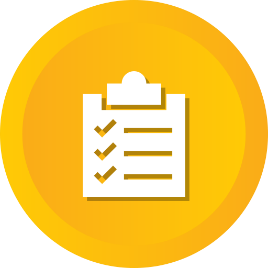 Câu 2.13
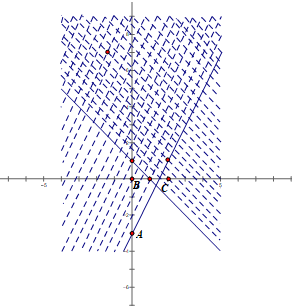 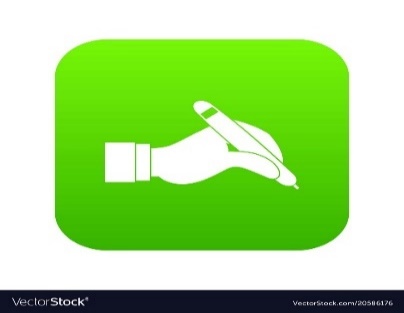 Bài giải
B – TỰ LUẬN:
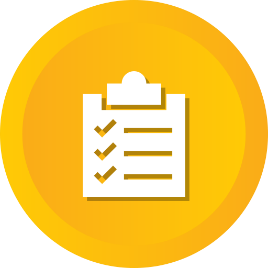 Câu 2.14
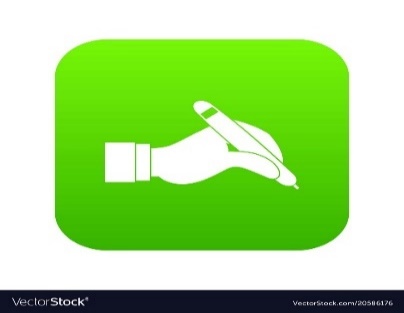 Bài giải
B – TỰ LUẬN:
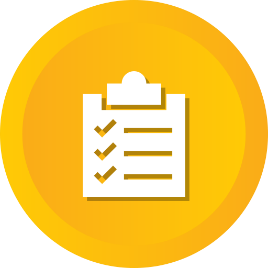 Câu 2.14
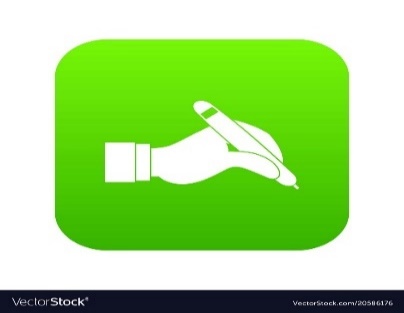 Bài giải
B – TỰ LUẬN:
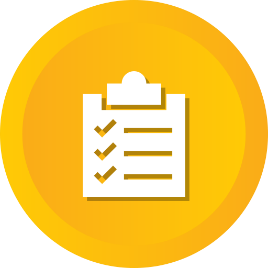 Câu 2.14
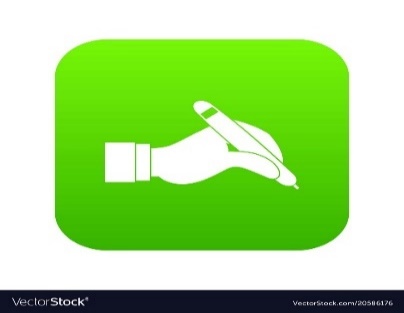 Bài giải
B – TỰ LUẬN:
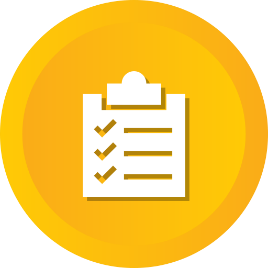 Câu 2.14
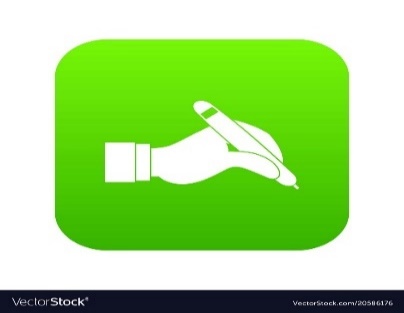 Bài giải
B – TỰ LUẬN:
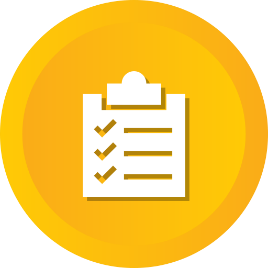 Câu 2.14
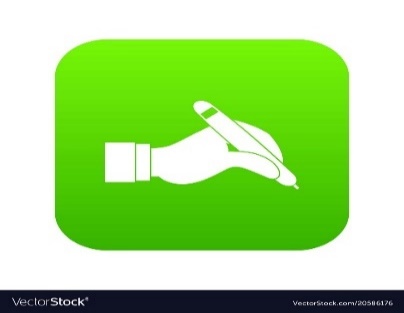 Bài giải
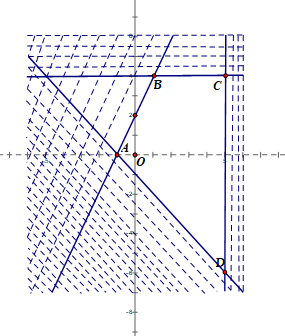 B – TỰ LUẬN:
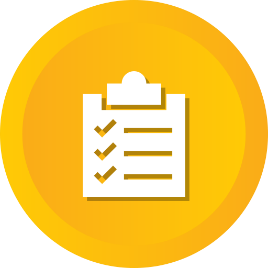 Câu 2.15
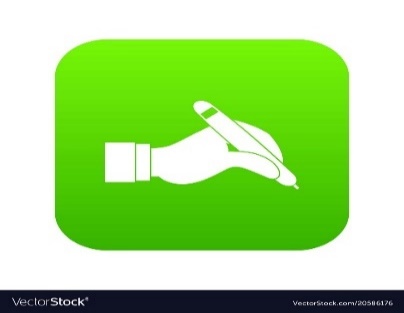 Bài giải
B – TỰ LUẬN:
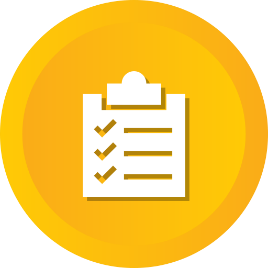 Câu 2.15
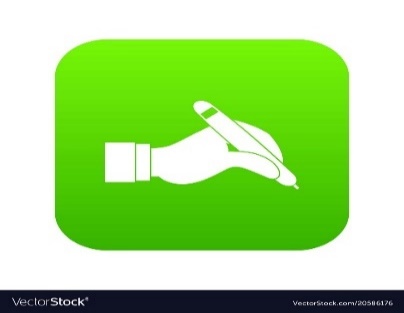 Bài giải
B – TỰ LUẬN:
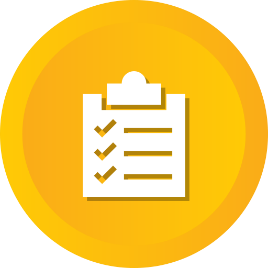 Câu 2.15
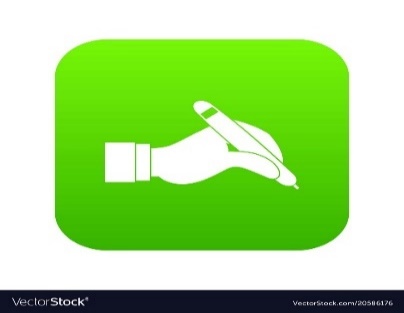 Bài giải
B – TỰ LUẬN:
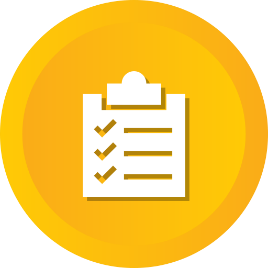 Câu 2.16
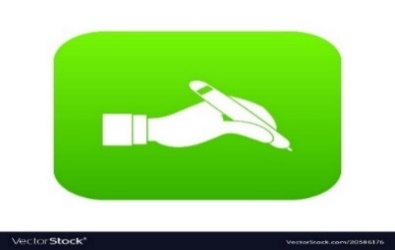 Gợi ý
B – TỰ LUẬN:
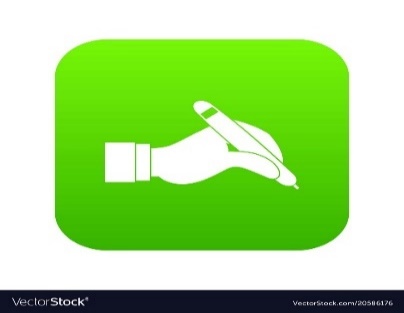 Bài giải
B – TỰ LUẬN:
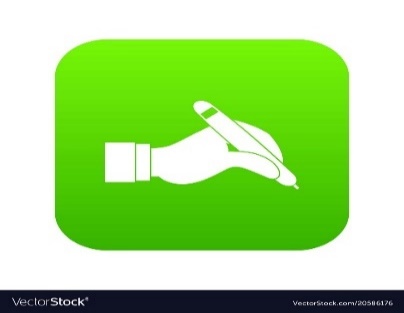 Bài giải
B – TỰ LUẬN:
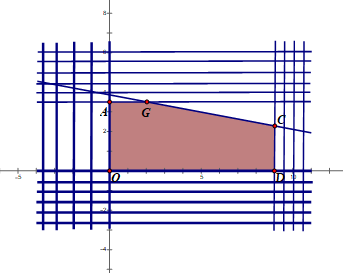 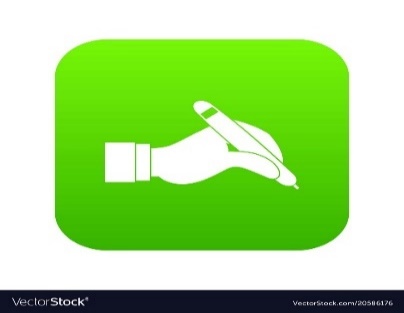 Bài giải